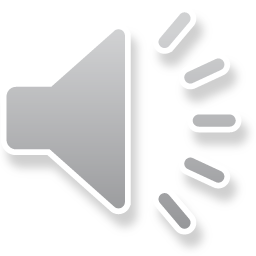 PE A Level
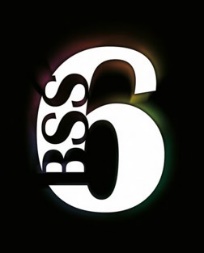 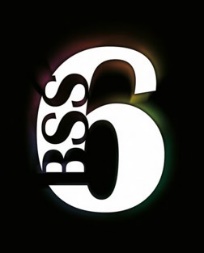 Why choose PE at A-level?
The chances are, if you are interested in doing PE at A Level, you are already a keen performer and passionate about PE, Sport and Physical Activity.  A Level PE goes deep into the theoretical content which underpins your experiences as a performer

We cover three broad areas within this; physiology, psychology and socio-cultural concepts.  Some of this you will already be familiar with, other parts will be brand new.  As a keen performer, you will be able to bring the theory content to life with real examples and application from your own experiences.
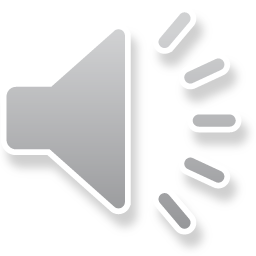 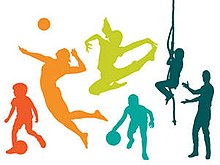 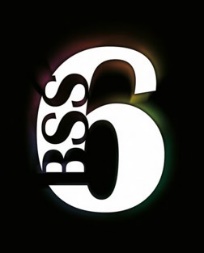 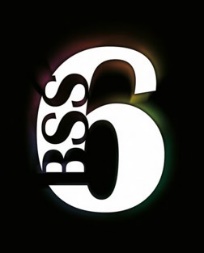 Structure of the course
Specification: AQA 7582
Year 12: Paper 1 - Factors Affecting Performance in Physical Activity and Sport

Section A (35 marks); Applied Anatomy and Physiology
Section B (35 marks); Skill Acquisition
Section C (35 marks); Sport and Society
This is worth 35% of the A Level.

Year 13: Paper 2 - Factors Affecting Optimal Performance in Physical Activity and Sport
Section A (35 marks); Exercise Physiology and Biomechanics
Section B (35 marks); Sport Psychology
Setion C (35 marks); Sport and Society and Technology in Sport
This is worth 35%% of the A Level.

Exams for both of these papers will be taken at the end of Yr 13
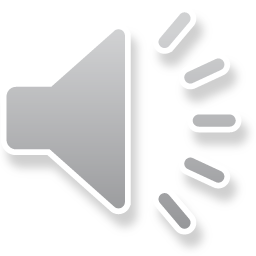 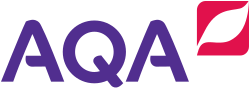 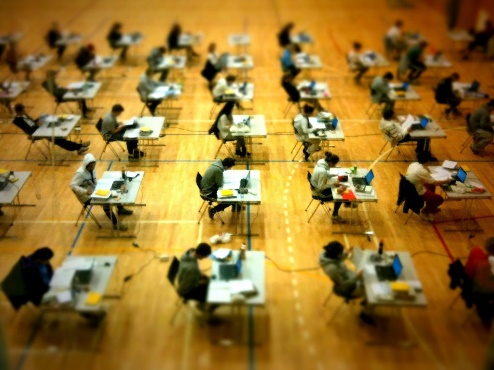 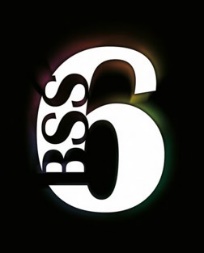 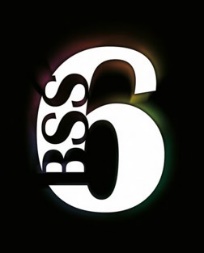 Structure of the course (cont.)
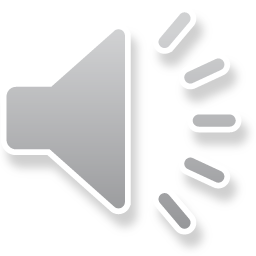 Non-exam Assessment
Practical Performance in Physical Activity and Sport

Learners will be required to undertake two parts within this component.

Performance/coaching in the full sided version of one sport or activity from the approved list. (45 marks)

The evaluation and analysis of performance for improvement of a performer in a sport from the approved list.  This is a written coursework (45 marks) 

This is worth 30% of the A Level.

Both parts will be assessed internally, with students providing extensive video footage of their performance/sessions.
These marks are then moderated externally by the exam board
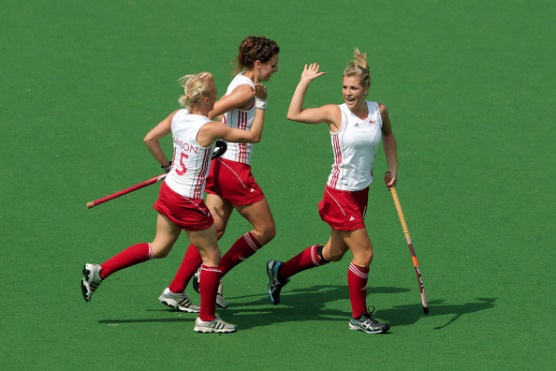 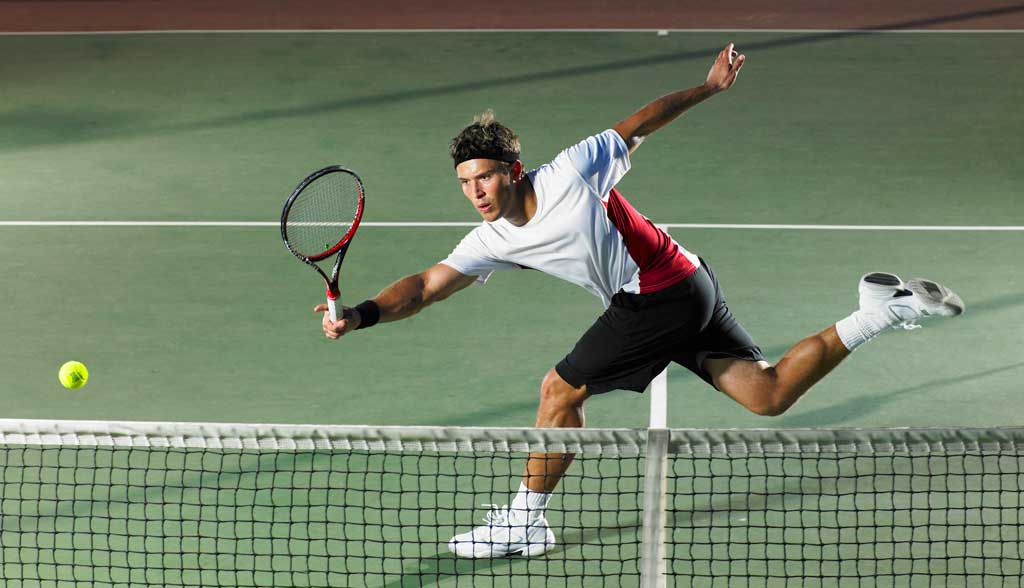 Structure of the course (cont.)
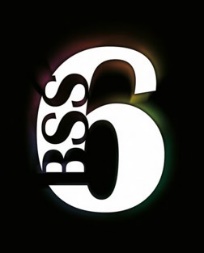 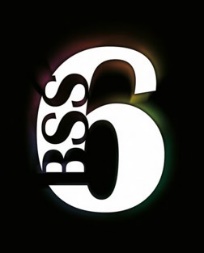 Approved Practical Activities
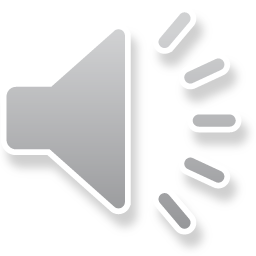 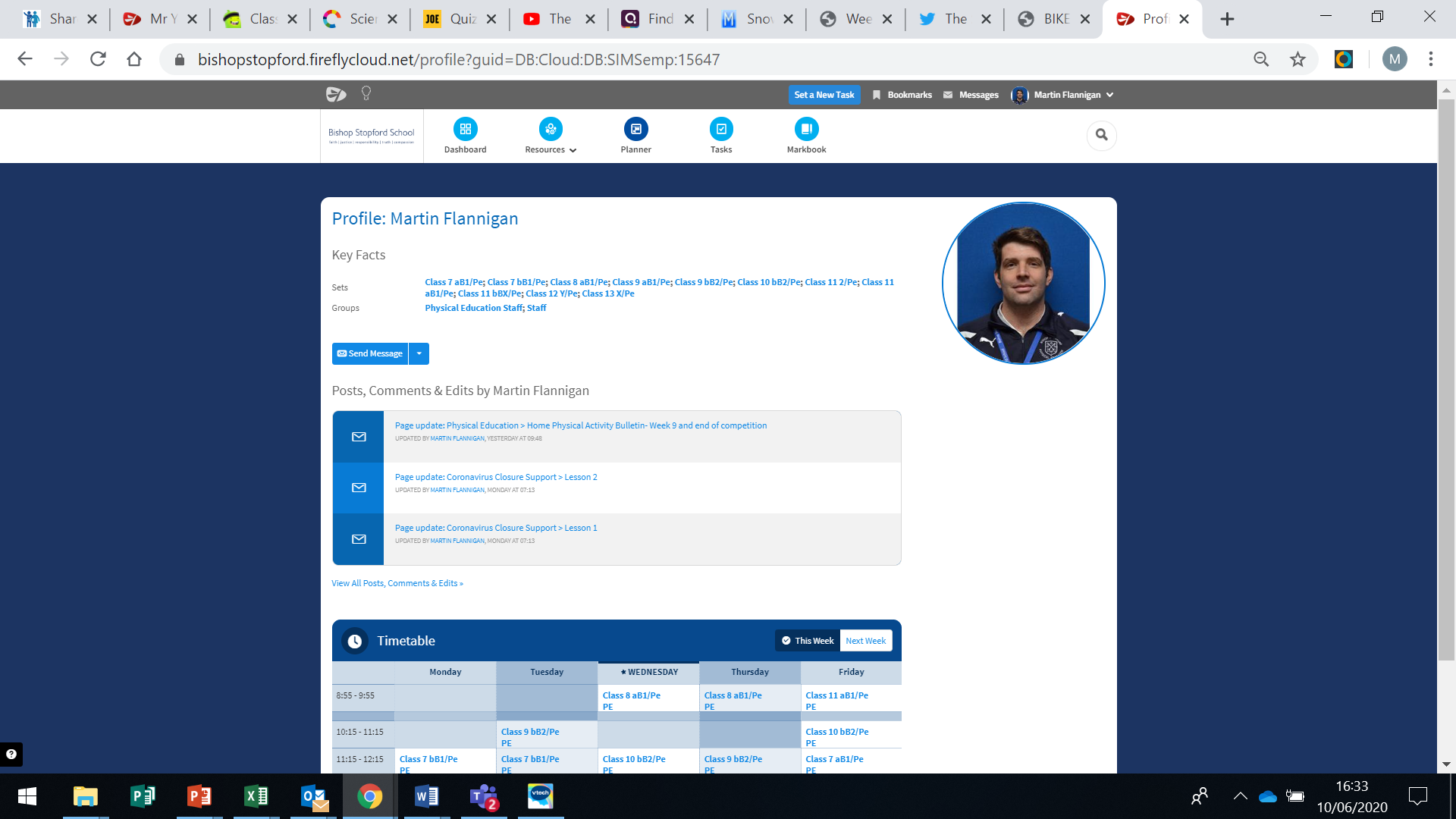 Head of course; mflannigan@bishopstopford.com
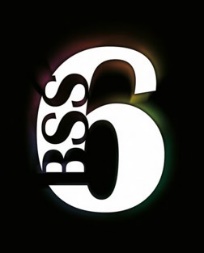 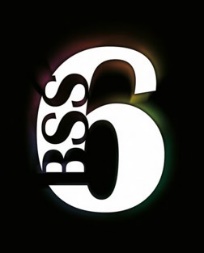 Paper 1 - Factors Affecting Performance in Physical Activity and Sport 
(35% of your grade)
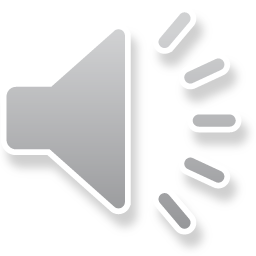 Section A (35 marks); Applied Anatomy and Physiology
Cardio-respiratory system, Neuromuscular system, Musculo-skeletal system, Energy systems
Section B (35 marks); Skill Acquisition
Skills, continuums and transfer of skills, Impact of skill classification, Theories of learning, Guidance and feedback, Memory models – information processing
Section C (35 marks); Sport and Society
Pre-industrial sports, Industrial and post-industrial sports, Post World War II, Impact of sport on society and society on sport
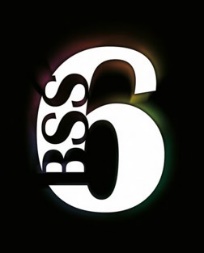 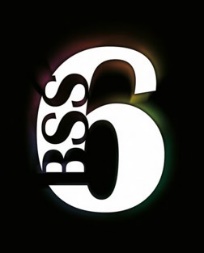 Paper 2 - Factors Affecting Optimal Performance in Physical Activity and Sport 
(35% of your grade)
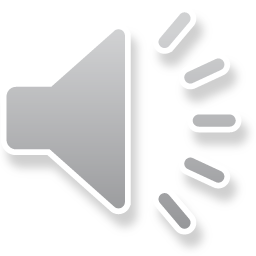 Section A (35 marks); Exercise Physiology and Biomechanics
Diet and nutrition, Training methods, Injury prevention, Biomechanical principles, Levers, motion

Section B (35 marks); Sport Psychology
Personality and attitudes, Arousal, anxiety, aggression, Motivation, Social facilitation, Group dynamics, Goal setting, Attribution theory, Confidence, Leadership, Stress management

Section C (35 marks); Sport and Society and Technology in Sport
Physical activity and sport, Elite performers, Ethics in sport (Violence in sport, drugs, the law), Commercialisation, The role of technology
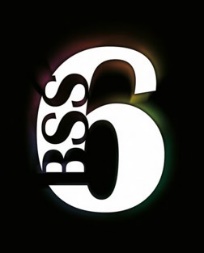 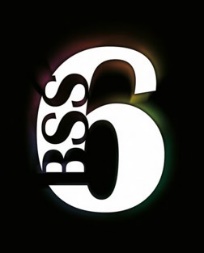 Methods of study
Reading
Research
Note taking
Discussions
Quizzing
Exam question practice
Practical demonstrations
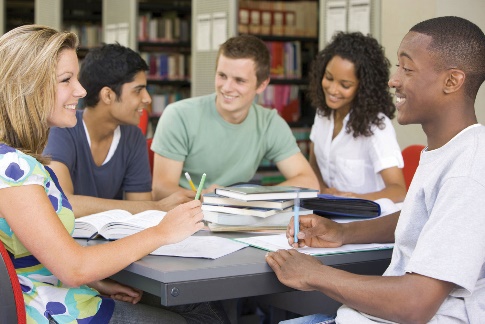 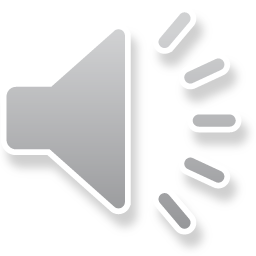 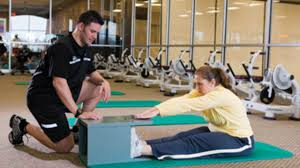 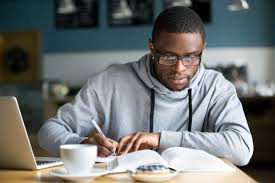 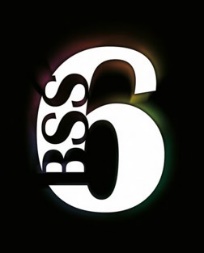 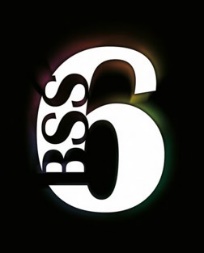 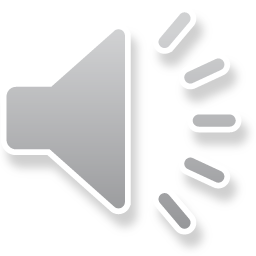 Future career options
Sport and leisure continues to be a booming industry and there is an increasing need for well qualified expert practitioners in a huge range of fields including;

Sports science
PE teacher
Physiotherapist
Sports coach/consultant
Sports policy at local and national level
Diet and fitness instructor
Personal trainer

Your commitment to continuing to perform competitively also gives you superb habits which is proven to support academic attainment; the bonus is you get to use your ability as a performer towards your A Level grade, rewarding you for the thousands of hours you have put in to getting to the level you are.
Many of our former A Level PE students have gone on to careers outside of the sporting world.  They chose PE because they enjoyed it, they worked hard because they enjoyed it, which enabled them to achieve a great grade to get them into the best university they could get to.  It is a challenging, academic course and will open many doors to you for your future education and career, whether inside or outside of sport
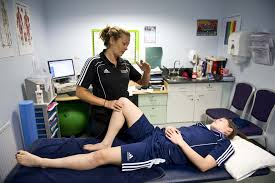 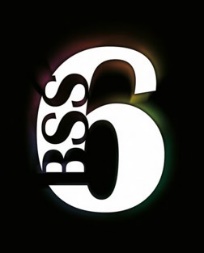 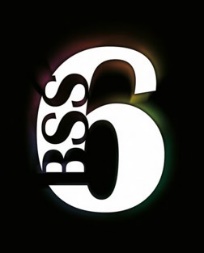 Entry Requirements
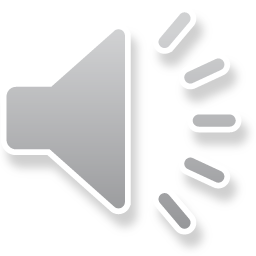 5 or above in GCSE PE (or equivalent)

Or, 5 or above in GCSE Science if PE has not been taken

While not strictly an entry requirement, you MUST be competing in at least ONE activity from the approved activity list.  If you are not currently, it may well be too late to start